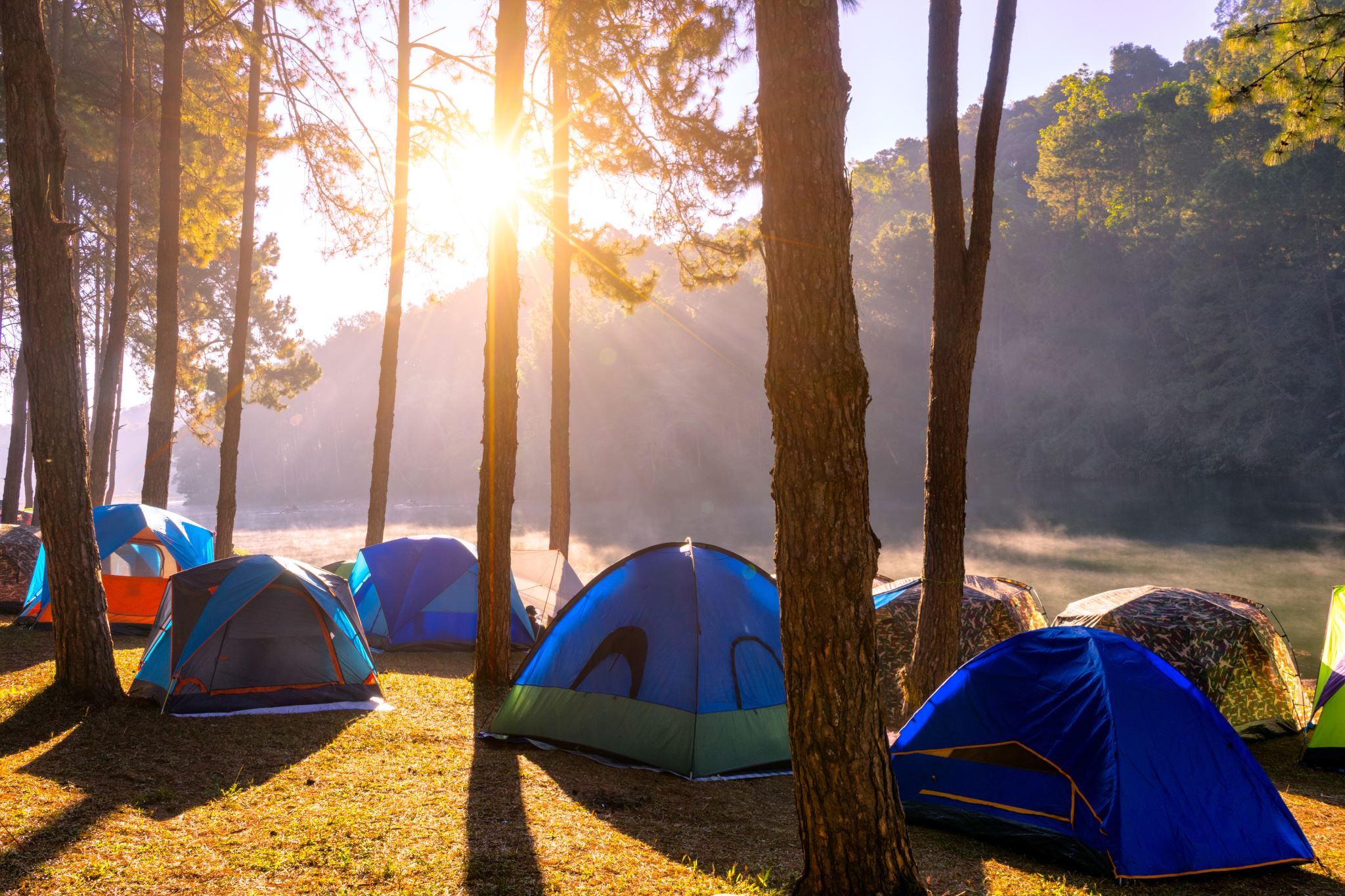 Sin in the Camp Pt 1
Josh 7 -8
A sin Committed Josh 7:1
The Plan to Attack Ai Josh 7:2-3
The Results of the Battle: Josh 7:4-5
Joshua’s Physical Response to the Battle: Josh 7:6
Joshua Questions the Lord: 7:7-9
God Responds to Joshua’s Questions: 7:10-13
God Responds to Joshua’s Questions: 7:10-13
God Responds to Joshua’s Questions: 7:10-13
God Tells Joshua what he must do       Josh 7:14-15
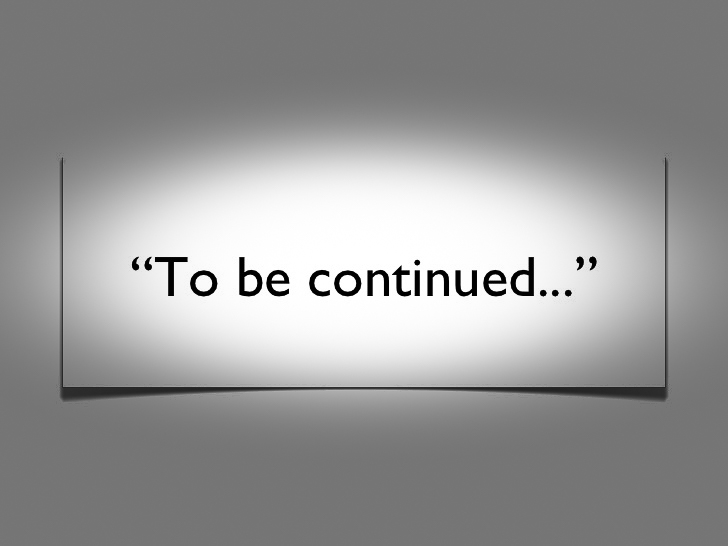